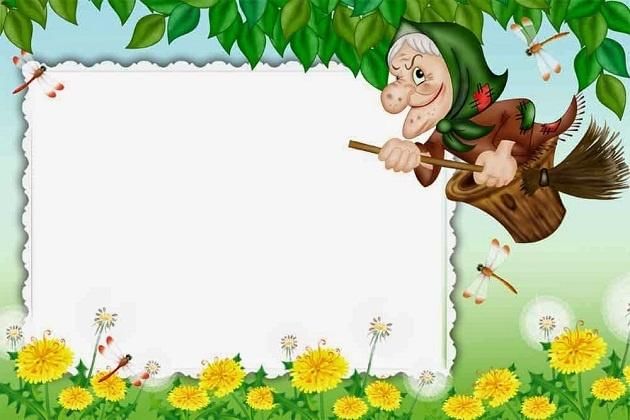 МАДОУ д/с «Ромашка» 



	Дидактическое пособие
	«Мини-музей
 	Бабы Яги в чемодане»
Воспитатель Клименко Т.Л.
Актуальность:
Данное дидактическое пособие дает возможность создания  вокруг ребёнка одухотворённой среды, приобретение  дошкольниками личного опыта соприкосновения с реальностью истории и культуры через предметный мир народного и сказочного быта.
Новизна:
Дидактическое пособие «Мини-музей в чемодане» в соответствии с веяниями времени мобильно и легко трансформируемо — оно не предполагает скучного и затянутого лектория.
Цель пособия: закрепить знания, полученные в совместной деятельности со взрослым, реализовать задачи образовательных областей: «Познавательное развитие», «Речевое развитие», «Социально-коммуникативное развитие».
Задачи:1. Развивать речь, воображение, мышление в процессе познания предметного (вещного) мира сказочного персонажа Бабы Яги.2. Обогащать словарь детей названиями и выражениями русского словаря.3. Воспитывать коммуникативные навыки, самостоятельность, наблюдательность и любознательность.4.Разнообразить воспитательно - образовательное пространство новыми формами работы с детьми и их родителями.
Практическая значимость: Когда ребенку дают возможность потрогать, рассмотреть вблизи, произвести действия с экспонатом, он начинает интересоваться тем, что попало к нему в руки, заинтересованность помогает легче усваивать материал.
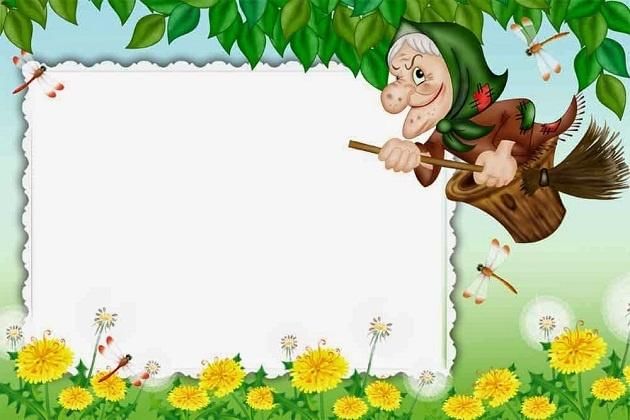 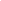 Вывод: данное дидактическое пособие позволяет закрепить у детей знания, полученные в совместной деятельности со взрослым, реализовывать задачи образовательных областей «Познавательное развитие», «Речевое развитие», «Социально-коммуникативное развитие», а также удовлетворить познавательный интерес, разнообразить воспитательно - образовательное пространство новыми формами работы с воспитанниками и их родителями.
Спасибо за внимание.